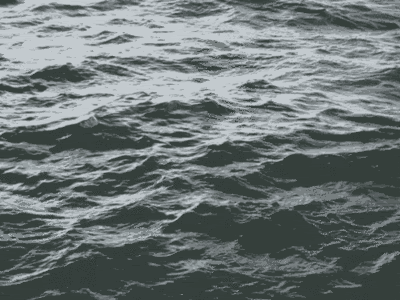 אֳנִיּוֹת ציד 
ואניות גרוש  

של אֳנִיּוֹת מעפילים  
 
1945 - 1948
Maapilim ship’s hunters
& deportation ships
The Royal Navy - Palestine Patrol 
Of  the Mediterranean Fleet
ערך: דב בן-שי 
חלק ב
[Speaker Notes: illegal immigration]
Hms Charity
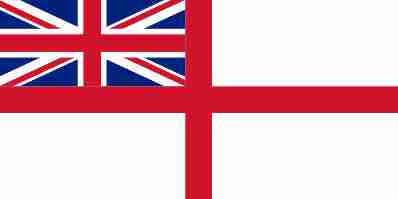 Destroyer
4
סוג: משחתת  Destroyer 
דגם: CH
דגל/ נס ( Pennant ): R 29  
ההזמנה לבנות אותה התבצעה ב- 24 יולי 1942. 
מספנות: hornycroft (Southampton, U.K.) ו- John I. Thornycroft and Company and Company
השידרה הונחה: 9 יולי 1943
הושקה: 30 נובמבר 1944.  
הבנייה הושלמה: 19 נובמבר 1945.
דחי: 2520 טון 
מידות: 363 רגל   *   35 רגל ו- 9 אינטש   *   5 רגל ו-  14 אינטש 
חימוש:   9 תותחי QF 4,5"  
             6 תותחי בופור 40 מ"מ    
             1  הורליקון 20 מ"מ 
הנעה: 2 מנועי קיטור (3 בוילר) 
          2 צירים (מדחפים)  
 מהירות: 37 קשר ( קשר = 1853 מטר )  
צוות: 186 מלחים
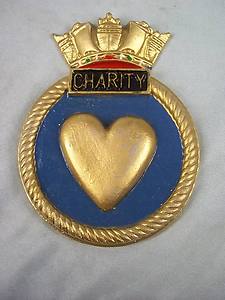 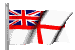 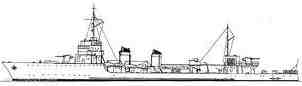 עזרה ביירוט  'מולדת'    29.3.1947
Destroyer
 HMS Charity
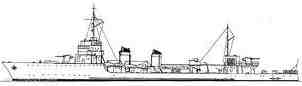 עזרה ביירוט  'יציאת אירופה תש"ז' ( 'אקסודוס' )     18.7.1947
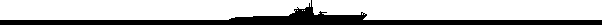 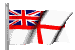 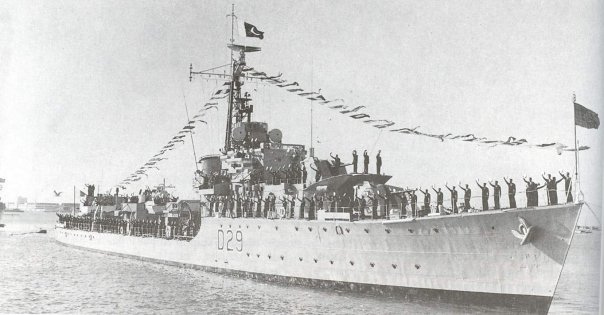 Hms Charity
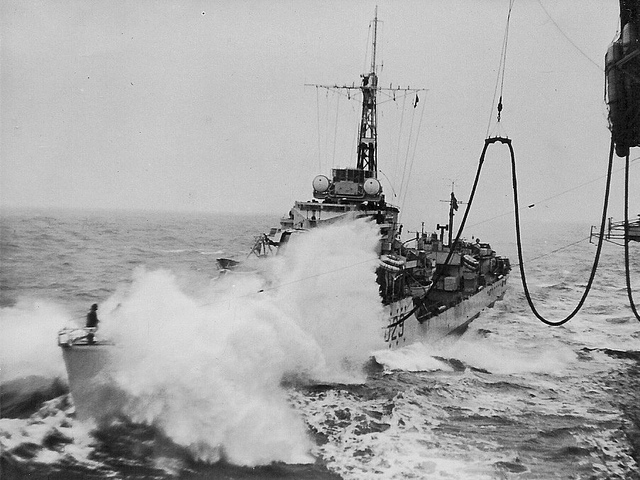 Hms Charity   בתדלוק ימי
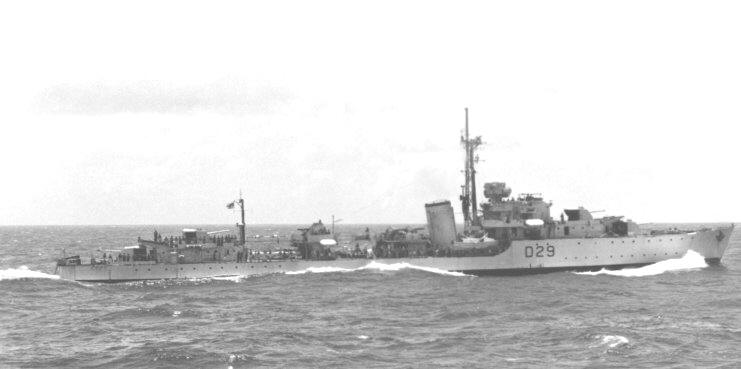 Hms Charity
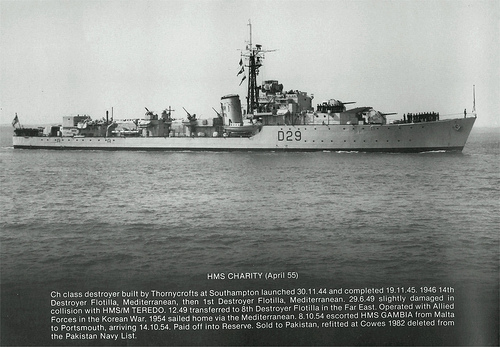 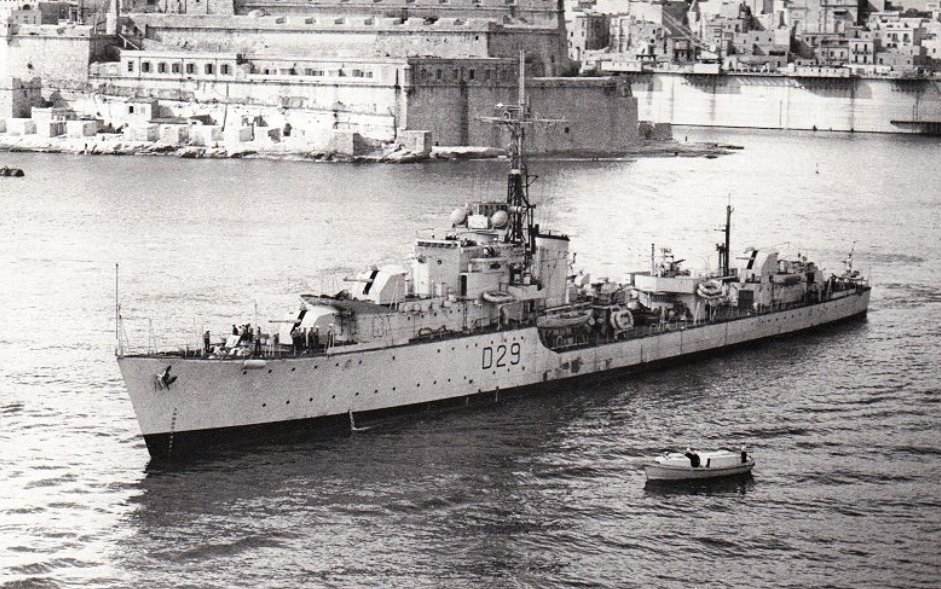 Hms Charity   בנמל מלטה
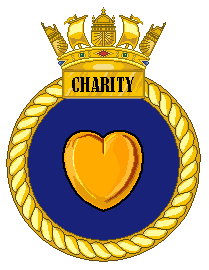 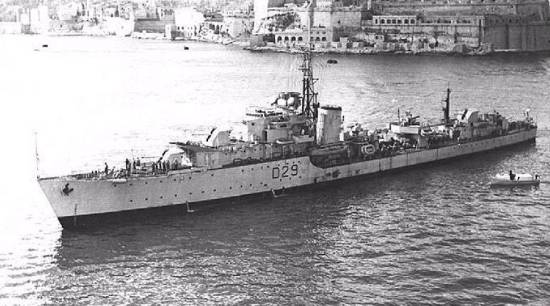 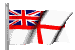 Hms Chequers
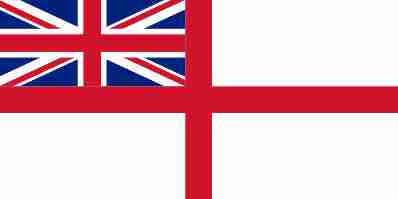 Destroyer
5
סוג: משחתת  Destroyer 
דגם:C 
דגל/ נס ( Pennant ): R 61  
ההזמנה לבנות אותה התבצעה ב- 24 יולי 1942. 
מספנות: Greenock, Scotland  Scotts Shipbuilding & Engineering Coהשידרה הונחה:  4 מאי 1943. 
הושקה: 30 אוקטובר 1944.  
הבנייה הושלמה: 28 ספטמבר 1945.
Length: 362' 3"                                             Engines: 2 Parsons single reduction geared turbines by Scotts 
Beam: 35' 9"                                                  Boilers: 2 Admiralty 3 drum type 
Draft: 15' 3"                                                   Shafts: 2
Displacement: 1,885 std / 2,545 full       SHP: 40,000
Speed: 36 knots (32 knots full)                 Crew: 186
Range: 1,400 NM @ 32 knots / 4,675 NM @ 20 knots
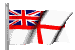 יירטה את  'תל חי'   27.3.1946
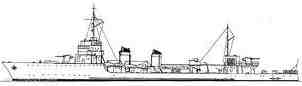 Destroyer
 HMS Chequers
עזרה ביירוט  'מקס נורדאו'  13.5.1946
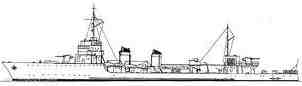 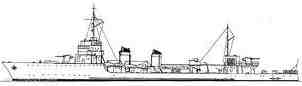 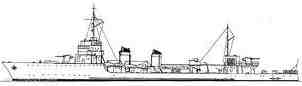 עזרה ביירוט  'יציאת אירופה תש"ז' ( 'אקסודוס' )    18.7.1947
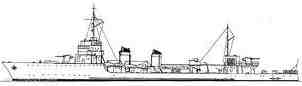 עזרה ביירוט  'קבוץ גלויות'     1.1.1948
עזרה ביירוט  'עצמאות'     1.1.1948
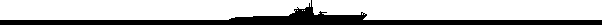 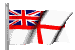 Hms Chequers
Armament
Number Carried     Type                                        Arrangement                   Maximum Range / Ceiling 
                          4.5"/45 (114mm) DP QF     4 single turrets (צריח)     20,750 yards @ 45° AA ceiling 29,210' @ 50° 
2                                 40mm AA                               2 single mounts              AA ceiling 22,299'
6                                 20mm AA                               2 twin mounts                                                                                                   2 single mounts          N/A
4                                 21" torpedo tubes               4 single launchers      10,500 - 15,000 yards depending on type of torpedo
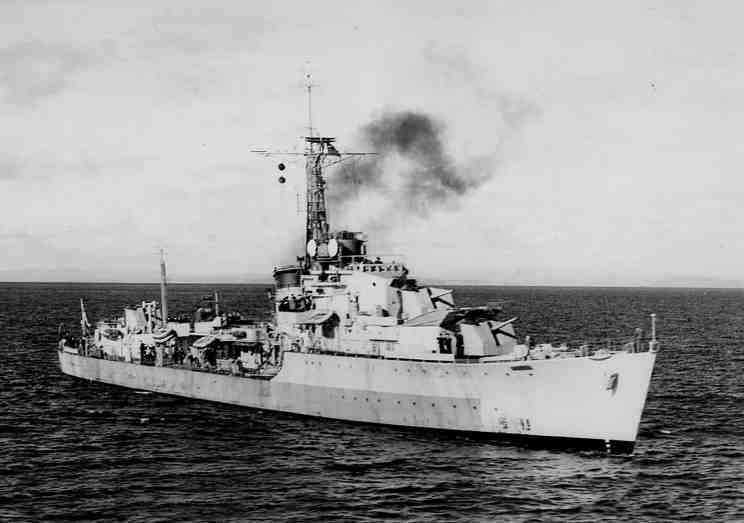 HMS Chequers  r61  28-9-1945
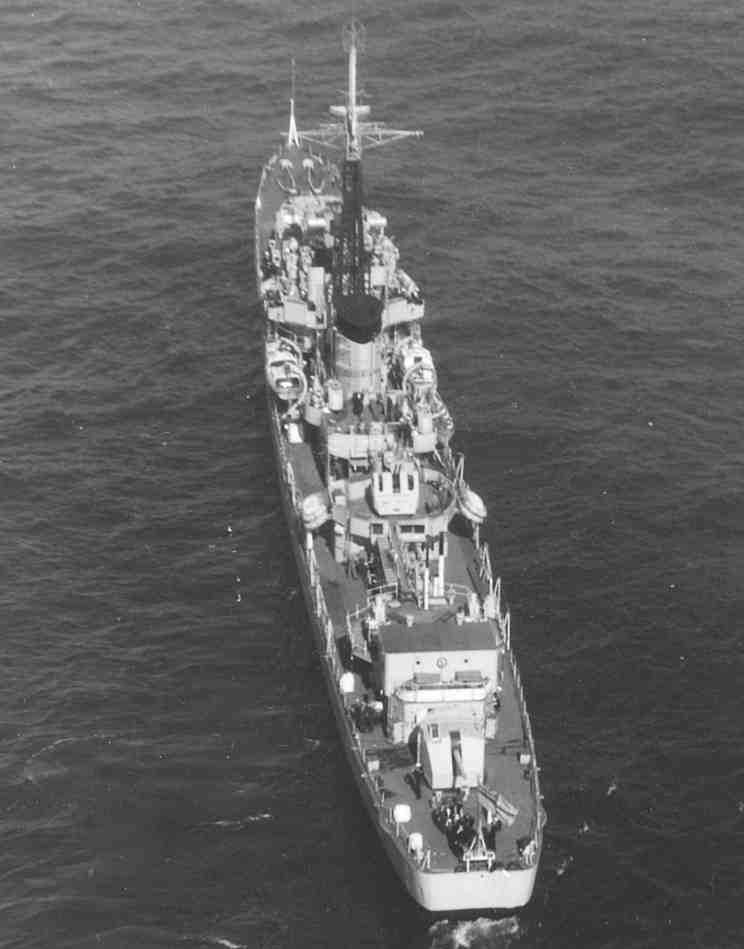 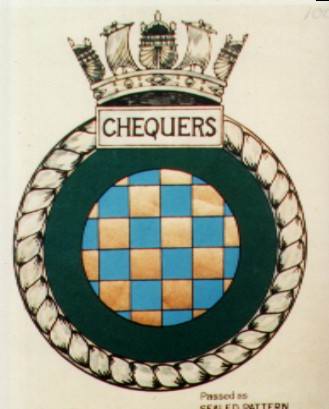 Hms  Chequers R-61
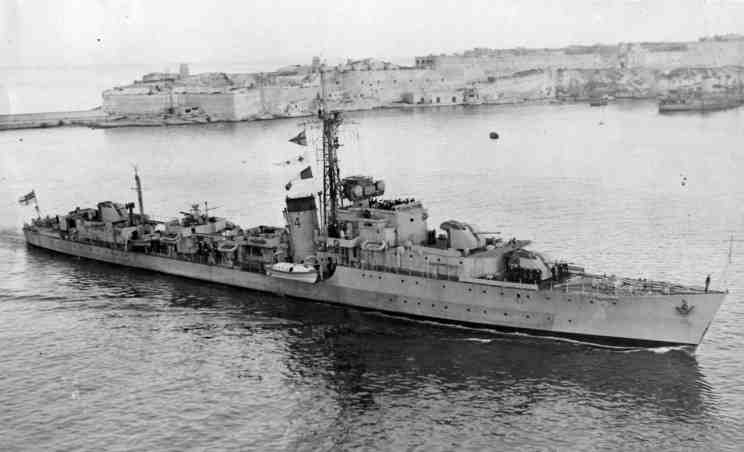 Hms  Chequers R-61 
במלטה
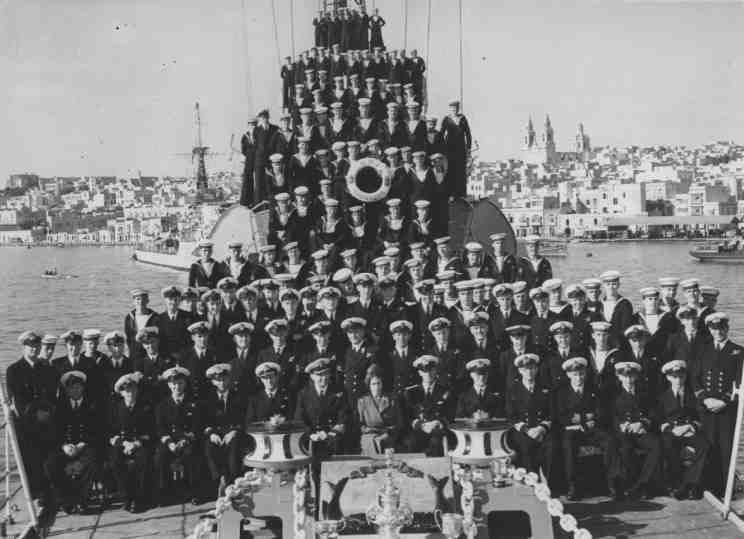 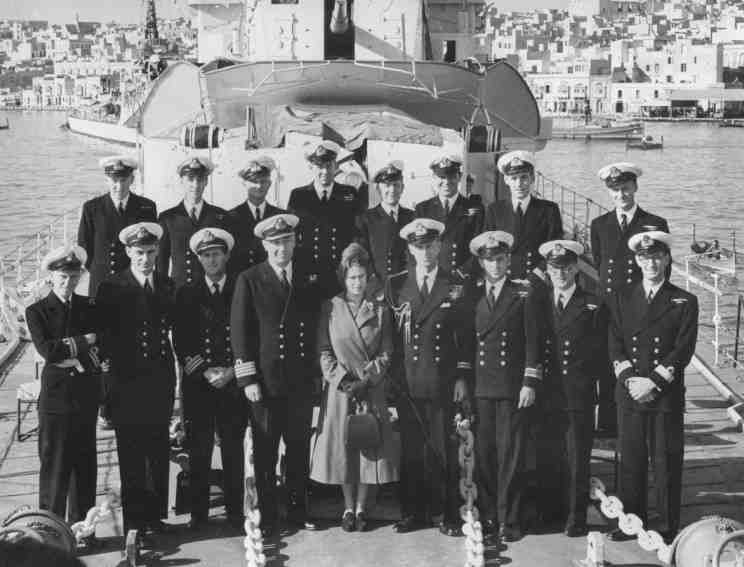 ביקור הנסיכה אליזבט וליטנט הנסיך פיליפ 
על HMS Chequers    
מלטה 1949
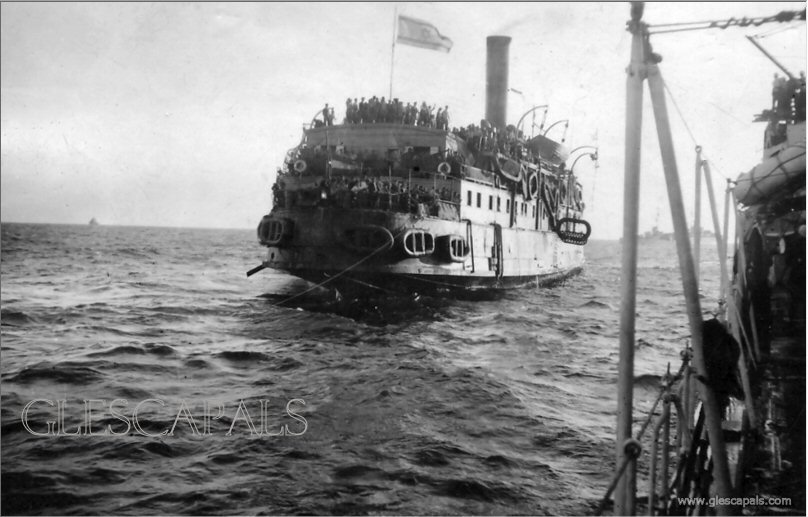 HMS Chequers  
 ויציאת אירופה תש"ז 
(אקסודוס)
Hms Cheviot
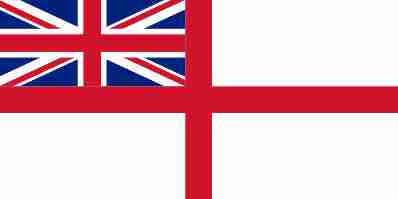 Destroyer
5
סוג: משחתת  Destroyer 
דגם: CH
דגל/ נס ( Pennant ): R 90  
מספנות: A. Stephen & Sons Ltd. (Glasgow, Scotland) 
הוזמנה: 24 יולי 1942  
השידרה הונחה:  27 אפריל 1943. 
הושקה: 2 מאי 1944.  
הבנייה הושלמה: 11 דצמבר 1945.
Length of 110.5 m (total length)Width of 10.9 mDraught  3,05 mEngine power  40,000 shpSpeeds of 36 knotscrew of 186
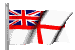 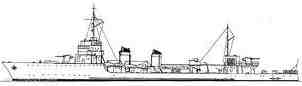 Destroyer
 HMS Cheviot
יירטה את  'שאר ישוב'   23.4.1947
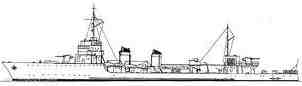 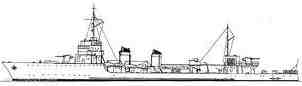 יירטה את  'מדינת היהודים'   2.10.1947
יירטה את  'ירושלים הנצורה'   12.2.1948
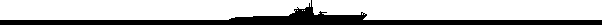 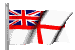 Hms Cheviot
Armament    
4 x 4.5 "/ L45 (114 mm) QF Mk IV-gun single-tube CP Mk-V installation2 x Bofors 40 mm anti-aircraft cannons, twin-Mk IV Hazemayer-mounting2 x QF 2 pound Mk XV, anti-aircraft guns a one-pipe installation2 x Oerlikon 20 mm anti-aircraft guns a one-pipe installation4 x 21 "(533 mm) torpedo tube
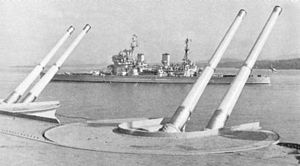 QF 4.5 inch gun Mk IV
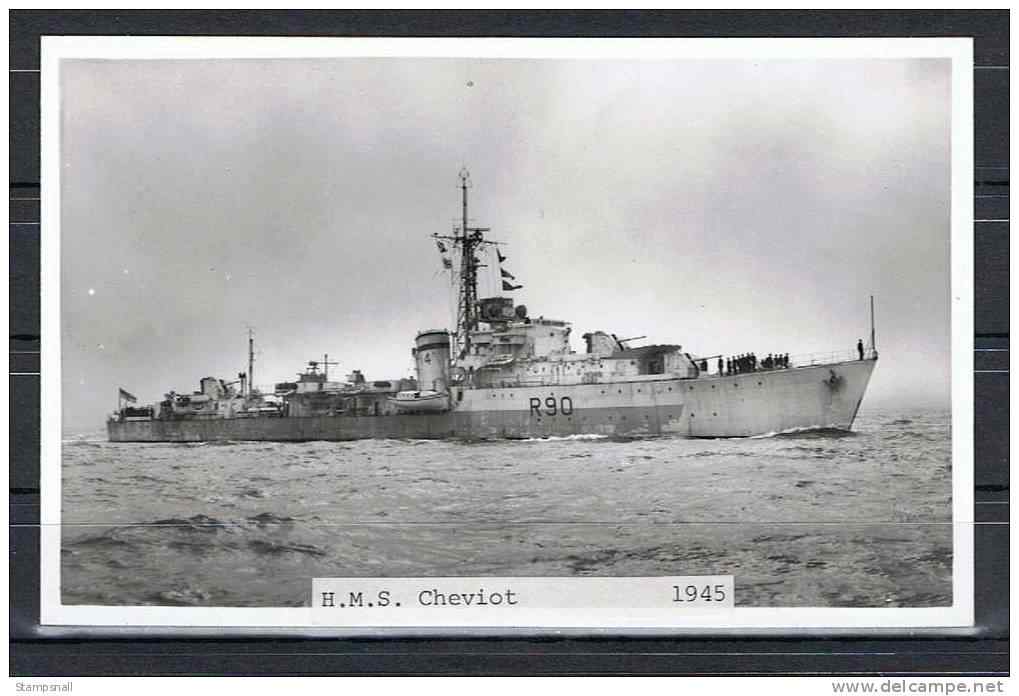 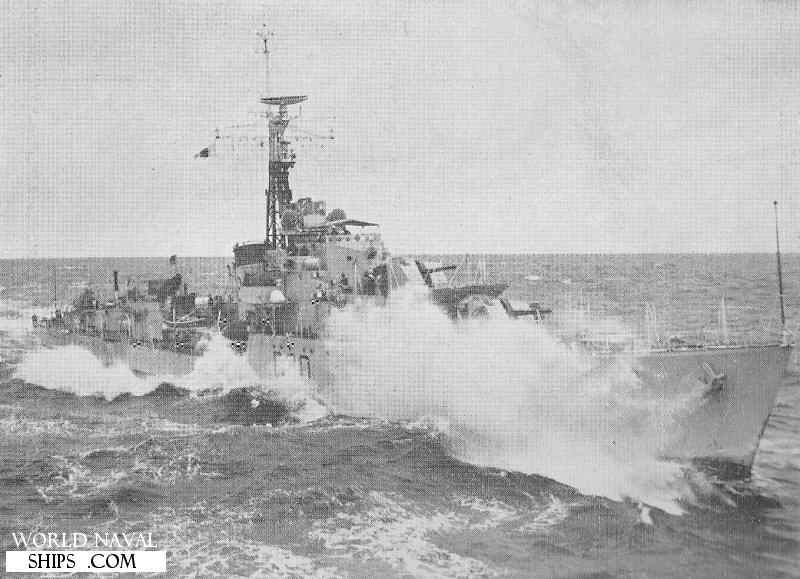 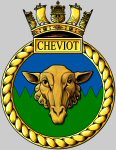 HMS Cheviot
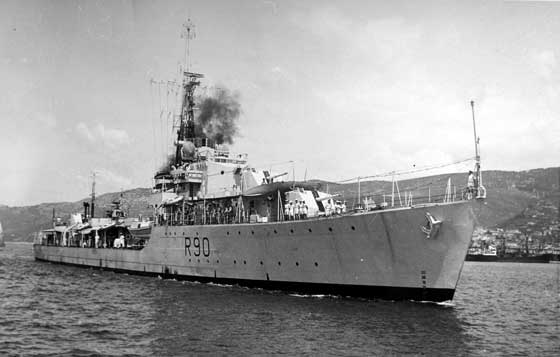 HMS Cheviot
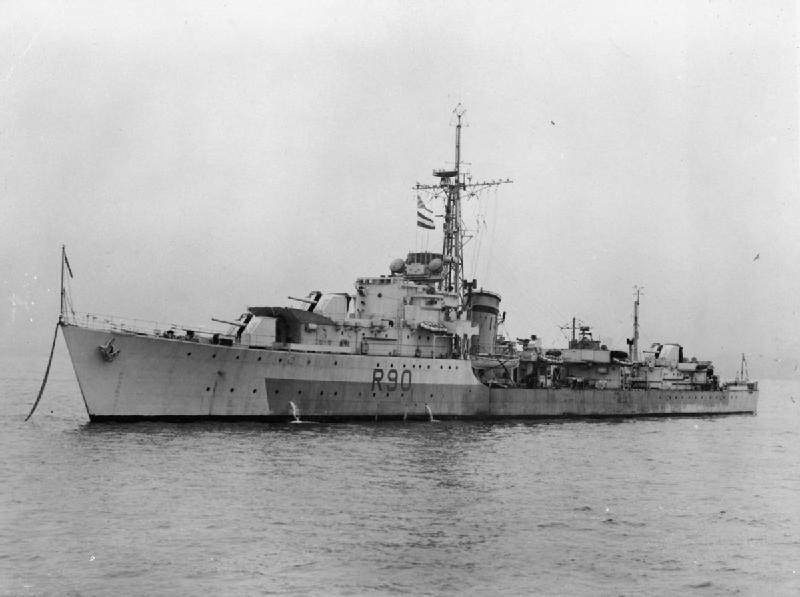 HMS Cheviot
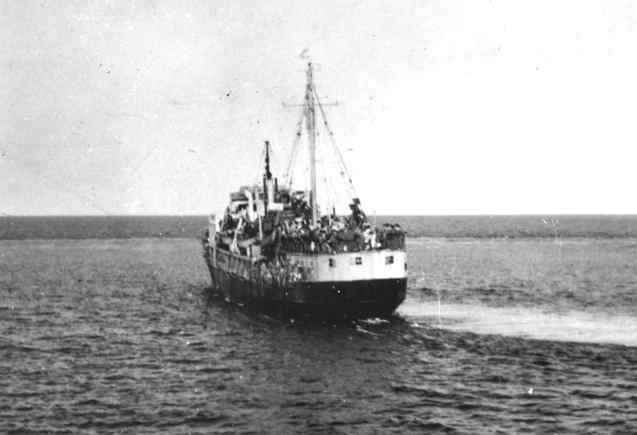 אונית המעפילים – מדינת היהודים - MV Northland  
מנסה לחמוק מאונית המלחמה הבריטית HMS Cheviot
יד ושם
צולם: 02/10/1947​
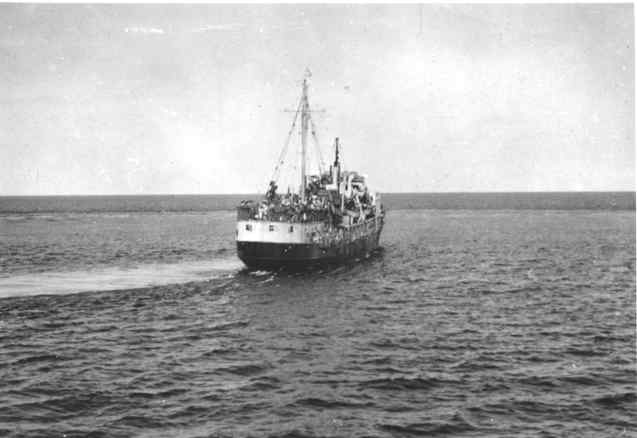 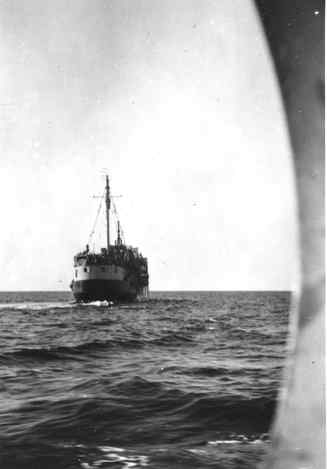 אונית המעפילים – מדינת היהודים - MV Northland  
מנסה לחמוק מאונית המלחמה הבריטית HMS Cheviot
יד ושם
צולם: 02/10/1947​
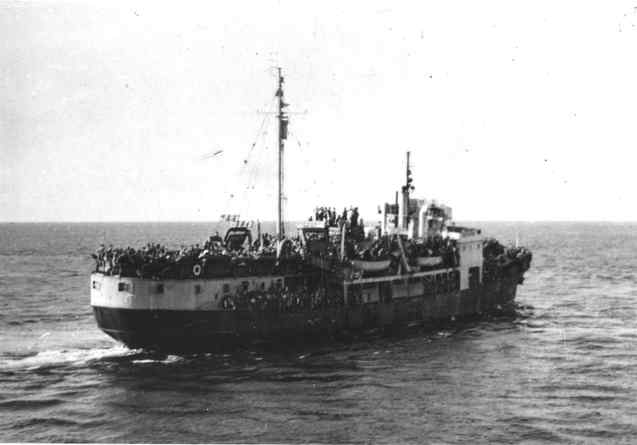 אונית המעפילים – מדינת היהודים - MV Northland  
מנסה לחמוק מאונית המלחמה הבריטית HMS Cheviot
יד ושם
צולם: 02/10/1947​
Hms Chevron
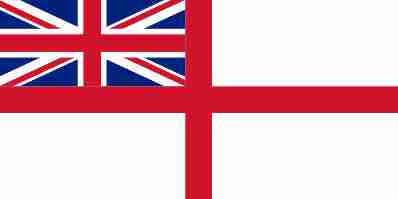 Destroyer
7
סוג: משחתת  Destroyer 
דגם: CH
דגל/ נס ( Pennant ): R 51  
ההזמנה לבנות אותה התבצעה ב- 24 יולי 1942. 
מספנות: A. Stephen & Sons Ltd. (Glasgow, Scotland)
השידרה הונחה:  18 מרץ 1943. 
הושקה: 23 פברואר 1944.  
הבנייה הושלמה: 23 אוגוסט 1945.
362.75 ft. in length and a beam of 35ft. 75 
draft of 10ft. and a displacement of 2,545 tons 
She had two Parsons geared steam turbine engines and two shafts. She developed 40,000 shp Horsepower
A top speed of 36.75knots, a usual maximum of 31.25 knots.
Endurance of 1,300 nautical miles at top speed.
Main armament was four 4.5� gun turrets.
2 40mm. Bofors mountings.
2 Sets of 4X21� torpedo tubes.
2 Stern racks for depth charges and 4 depth charge throwers.
A compliment of 222 oficers and men.
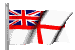 יירטה את  'וינגייט'   26.3.1946
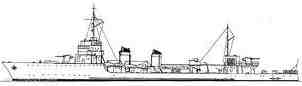 Destroyer
 HMS Chevron
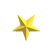 עזרה בהצלת מעפילי  'רפיח'  שטבעה 7.12.1946
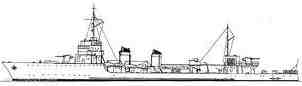 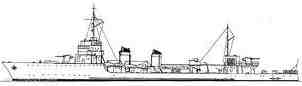 עזרה ביירוט  'בן הכט'   26.3.1946
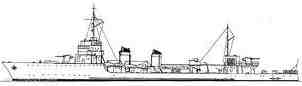 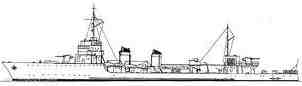 עזרה ביירוט  'חיים ארלוזורוב'  28.2.1947
יירטה את  'כ"ט בנובמבר'  28.12.1947
יירטה את  'משמר העמק'   24.4.1948
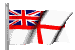 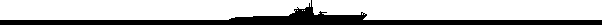 Hms Chevron
Type Destroyer 
Displacement 1710 BRT  
Length 363 feet  
Complement 186 men  
Armament  As designed;4 4.5" guns (4x1)2 40mm AA (1x2)6 20mm AA (2x2, 2x1)8 21" torpedo tubes 
Max speed 37 knots 
Engines Geared turbines, 2 shafts  
Power 40000 HP
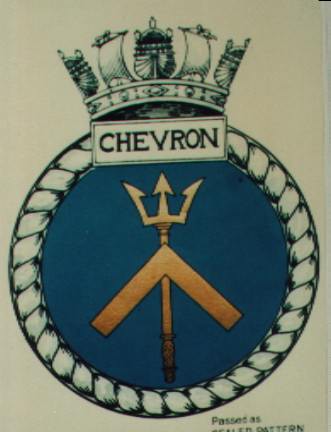 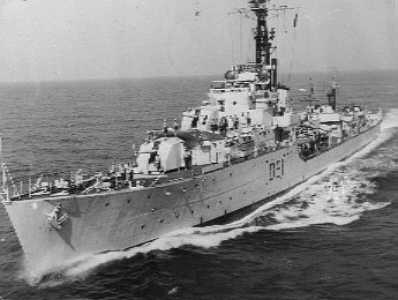 Hms Chevron
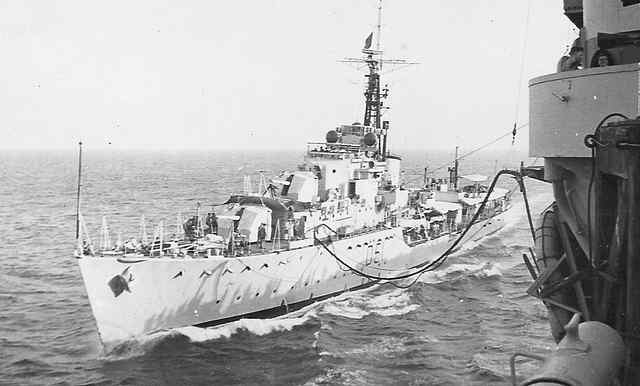 Hms Chevron
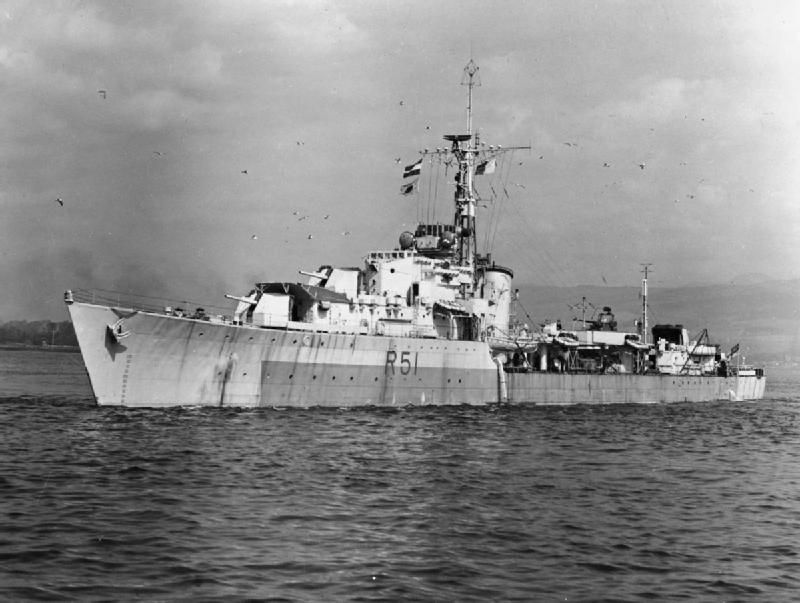 Hms Chevron
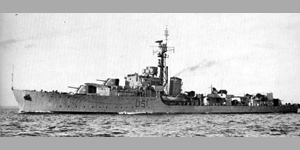 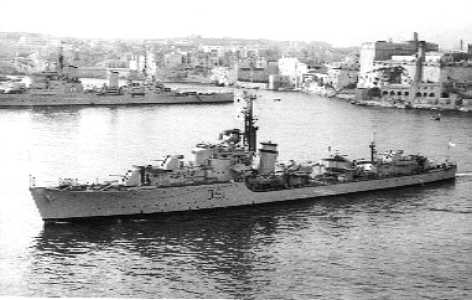 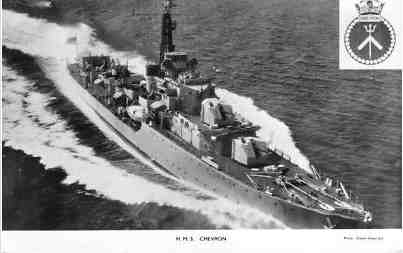 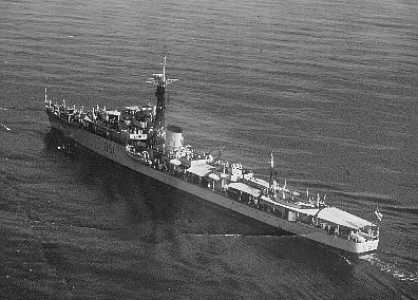 Hms Chevron
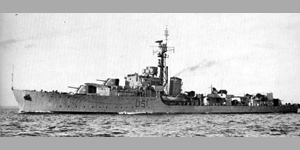 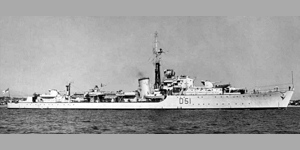 'Chevron'
Hms Chivalrous
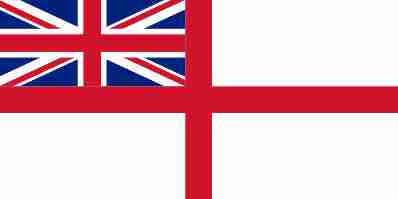 8
סוג: משחתת  Destroyer 
דגם: CH
דגל/ נס ( Pennant ): R 21  
ההזמנה לבנות אותה התבצעה ב- 30 יולי 1942. 
מספנות: William Denny & Brothers (Dumbarton, Scotland)
השידרה הונחה: 27 נובמבר 1943. 
הושקה: 22 יוני 1945.  
הבנייה הושלמה: 22 יוני 1945.
Tonnage: 1710 dispLength: 363 feetBreadth: 36 feetDraught: 10 feet
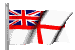 Armament  As designed;4   4.5" guns (4x1)2   40mm AA (1x2)6   20mm AA (2x2, 2x1)8   21" torpedo tubes
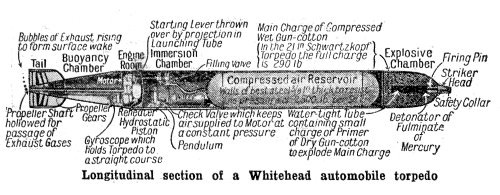 1710 tons displacement
HMS Chivalrous was powered by two Admiralty 3-drum type boilers providing a top speed of 34 knots and carried a crew of 186. She was armed with four 4.5 inch dual-purpose guns; four 40 mm anti-aircraft guns; six 20 mm anti-aircraft guns; four 21-inch torpedo tubes.
עזרה ביירוט  'ארבע חרויות'   2.9.1946
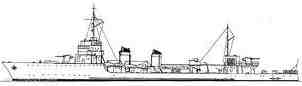 Destroyer
 HMS Chivalrous
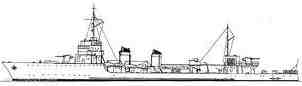 עזרה ביירוט  'לטרון'  1.11.1946
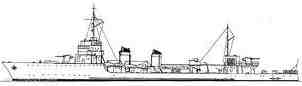 עזרה ביירוט  'בן הכט'  9.3.1947
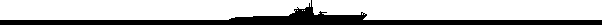 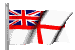